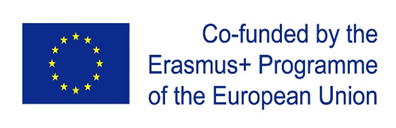 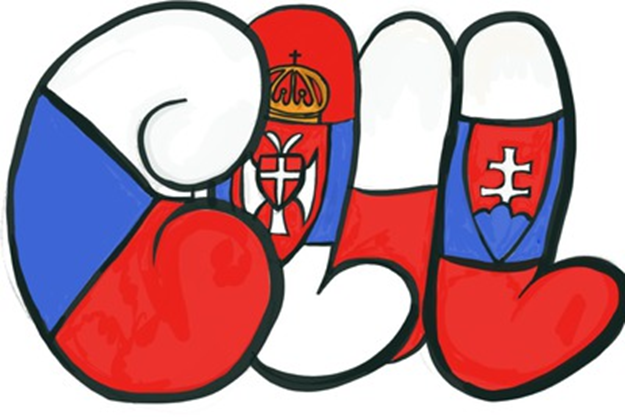 Erasmus + KA 229 – School exchange  partnership
CLIL across the borders – enjoy and learn
2019-1-CZ01-KA229-061391_2
OS `DESPOT STEFAN VISOKI` - DESPOTOVAC - SERBIA
Saving EnergyBY KLARA AND JANA
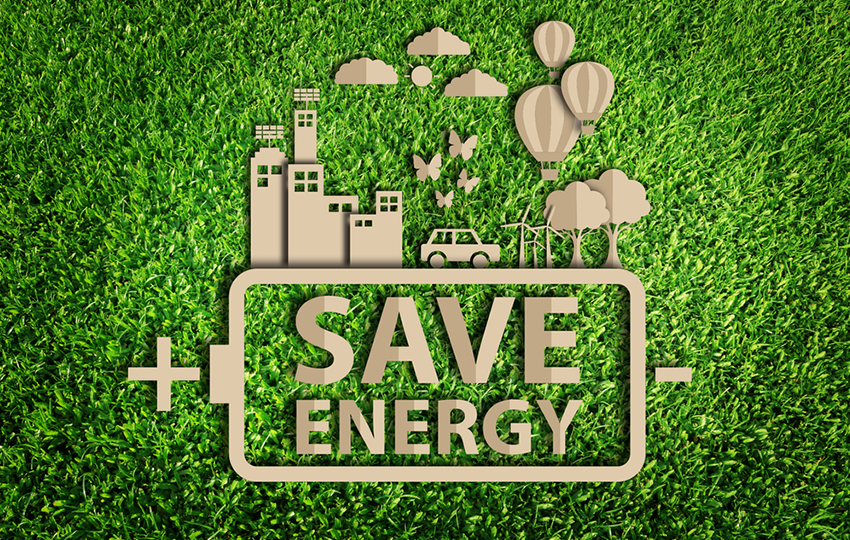 1. Switch off unnecessary aplication.
2. Adjust the heating to a temperature above 20 ° C.
3. Using solar panels, because it gives us energy from the sun.
4. Use LED bulbs, for example in car because normal bulbs are harmful.
THANKS A LOT FOR YOUR ATTENTION!
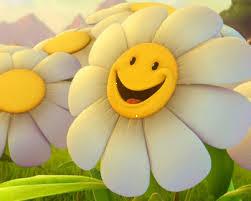